Dijital kütüphaneler ve koleksiyonların niteliğinin ölçülmesi
Elena Maceviciute ve Baiba Holma
İçindekiler
Dijital kütüphane nedir?
Değerlendirme nedir?
Kalite/nitelik nedir?
Yönetimin parçası olarak değerlendirme
Maceviciute and Holma, 2018
Dijital kütüphane nedir?
Maceviciute and Holma, 2018
Melez veya sanal (virtual)
Kütüphane
Melez kütüphane terimi hem basılı hem elektronik kaynaklar içeren kütüphaneler için kullanılır 
Sanal (Dijital) kütüphane ise bilgi kaynakları ve hizmetleri Internet üzerinden erişilebilen kütüphanedir 
Organizasyon
Melez organizasyon – hem kamu hem özel sektörde faaliyet gösteren, hem kamu hizmetleri veren hem de ticari aktivitelerde bulunan kurum 
Sanal organizasyon – ortak bir amaç için BİT kanalıyla erişilebilen dağıtık beceriler ağı
Maceviciute and Holma, 2018
Dijital kütüphane – organizasyonel bakış
Uzun süreli koruma amaçlı dijital koleksiyon oluşturan ve yöneten ve bu koleksiyona dayalı hizmetler sunan bir kurumdur. 
Dijital kütüphaneler üreticiler, kullanıcılar, belgeler ve teknoloji arasındaki ilişkilerden oluşur.
Dijital kütüphaneler kompleks ve dinamik sosyal ve teknolojik çevreler içinde varlık gösterir
Maceviciute and Holma, 2018
Dijital koleksiyon
Keşiflerini, erişimlerini ve kullanımlarını sağlamak üzere düzenlenmiş, seçilmiş dijital nesnelerden oluşur. Nesneler, üstveri ve kullanıcı arayüzü birlikte bu tip bir koleksiyon için kullanıcı tecrübesini oluşturur. 
(çevrimiçi; çevrimdışı erişim).


Kaynak: A Framework of Guidance for Building Good Digital Collection
Maceviciute and Holma, 201
Dijital kütüphaneleri başarıya ulaştıran unsurlar
etkin bir önderlik/liderlik, 
İyi tanımlanmış amaçlar, 
teknolojinin etkin yönetimi, 
kullanıcıdan gelen değerlendirme ve geri bildirimi göz önüne alma,
adanmışlığın ödüllendirilmesi ve personelin motivasyonu
Maceviciute and Holma, 2018
Yönetimin bir parçası olarak değerlendirme
Maceviciute and Holma, 2018
Deming döngüsü
Maceviciute and Holma, 2018
Kaynak: 
 http://www.frankwatching.com/archive/2010/11/15/beperkt-budget-maak-de-juiste-contentkeuzes/
Değerlendirmenin amacı
Maceviciute and Holma, 2018
Değerlendirme türleri
Formatif – bir proje uygulamasından önce veya uygulama sırasında projenin tasarımını ve performası iyileştirmek amacıyla yapılan değerlendirme 
Proaktif (proje öncesi)
Açıklayıcı (gelişme)
Etkileşimli (uygulama)
İzleme (uygulama)
Summatif – programın net etkisinin genel değerlendirmesi.
Maceviciute and Holma, 2018
Kalite nedir?
Maceviciute and Holma, 2018
Kalite kavramı
Üstün görüş  – kalite bir hizmet veya ürünün özünde olan mükemmelliktir (tanımlanamaz)

 Ürün-tabanlı görüş – Kalite kesin ve ölçülebilir bir değişkendir (ürün benzer ürünlerde olmayan bir özelliğe sahiptir)

 Üretim-tabanlı görüş – Kalite beklentilere uygunluktur (net bir şekilde tanımlanmış endüstriyel özellikler, kusursuz) 

 Değer tabanlı-görüş – maliyet ve fiyat açısından ele alınır (mükemmelliğin ve değerin subjektif yargısı) 

 Kullanıcı-tabanlı görüş  - kullanıcı deneyimi olarak kalite (tercih) (kullanıma uygunluk, müşteri beklentilerini karşılama)
Kaynak: Garvin David (1987)
Maceviciute and Holma, 2018
Kalite ve dijital koleksiyonların gelişme aşamaları  (Üretim tabanlı görüş açısından kalite)
1.Koleksiyon (kullanıcılar için minimal fayda) (“birinci nesil”)

2. Koleksiyon ve kullanabilirlik, erişilebilirlik, ve ilgili kullanıcı gruplarının kullanımına uygunluk (“ikinci nesil” koleksiyonlar)

3. Nesneler, üstveri ve koleksiyonlar – başkalarının farklı şekillerde paketleyerek yeniden kullanabileceği yapı taşları olarak. Birlikte çalışabilirlik, yeniden kullanılabilirlik, sürdürülebilme, doğrulama, belgeleme, ve fikri mülkiyet haklarına destek (“üçüncü nesil”)

Kaynak: A Framework of Guidance for Building Good Digital Collection
Maceviciute and Holma, 2018
Kaliteyi anlamak
Göreceli
Subjektif
Value-based view
User-based view
Deneysel görüş
Maceviciute and Holma, 2018
Rasyonel görüş
Manufacturing-based view
Product-based view
Mutlak
Objektif
Değerlendirilecek olan nedir?
Maceviciute and Holma, 2018
Kompleks sistemler olarak dijital kütüphaneler
Değerlendirme (yöntem ve ölçümler) dijital kütüphane görüşüne bağlıdır
Kurumlar 
Bilgi sistemleri 
Yeni teknolojiler 
Koleksiyonlar 
Yeni hizmetler
Maceviciute and Holma, 2018
Unsurların kalitesi
Maceviciute and Holma, 2018
Dijital kütüphanelere yaklaşımlar
İçerik-tabanlı yaklaşım (veri ve üst veri koelsiyonları olarak dijital kütüphane);
Teknik-tabanlı yaklaşım (yazılım sistemleri olarak dijital kütüphane)
Hizmet-tabanlı yaklaşım (soyut nesneler sağlayan kurum olarak dijital kütüphane)
Kullanıcı-tabanlı yaklaşım (kişisel ve sosyal çevre olarak dijital kütüphane).
Maceviciute and Holma, 2018
Değerlendirme unsurları
faydalılık
sistem
içerik
performans
fonksiyonellik
Maceviciute and Holma, 2018
kullanıcı
bağlam
hizmet
organizasyon
etki
kullanılabilirlik
kullanım
Temel kavramlar: Eğilimler, Yapılar, Mekanlar, Senaryolar, Toplumlar
Dijital kütüphaneler kompleks sistemlerdir ve şunları yaparlar
Kullanıcıların bilgi gereksinimlerini karşılamaya yardım ederler (toplumlar)
Bilgi hizmetleri sağlarlar (senaryolar)
Bilgiyi kullanılabilecek şekilde düzenlenler (yapılar)
Bilgiyi faydalı şekilde sunarlar (mekanlar)
Kullanıcılarla iletişim kurarlar (eğilimler)
Maceviciute and Holma, 2018
Boyutlar ve bakış açıları
Altı boyut (Saracevic): 

	içerik; teknoloji; arayüz; hizmet; kullanıcı, bağlam;  

Beş grup insan tarafından değerlendirilir: 

	yöneticiler; geliştiriciler; kütüphaneciler; araştırmacılar; kullanıcılar.
Maceviciute and Holma, 2018
Maceviciute and Holma, 2018
Ölçümler, göstergeler, yöntemler
Maceviciute and Holma, 2018
Üç parçalı Etkileşim Modeli
performans
İçerik
Sistem
Maceviciute and Holma, 2018
kullanılabilirlik
faydalılık
Kullanıcı
Kriterya/Ölçüt
Maceviciute and Holma, 2018
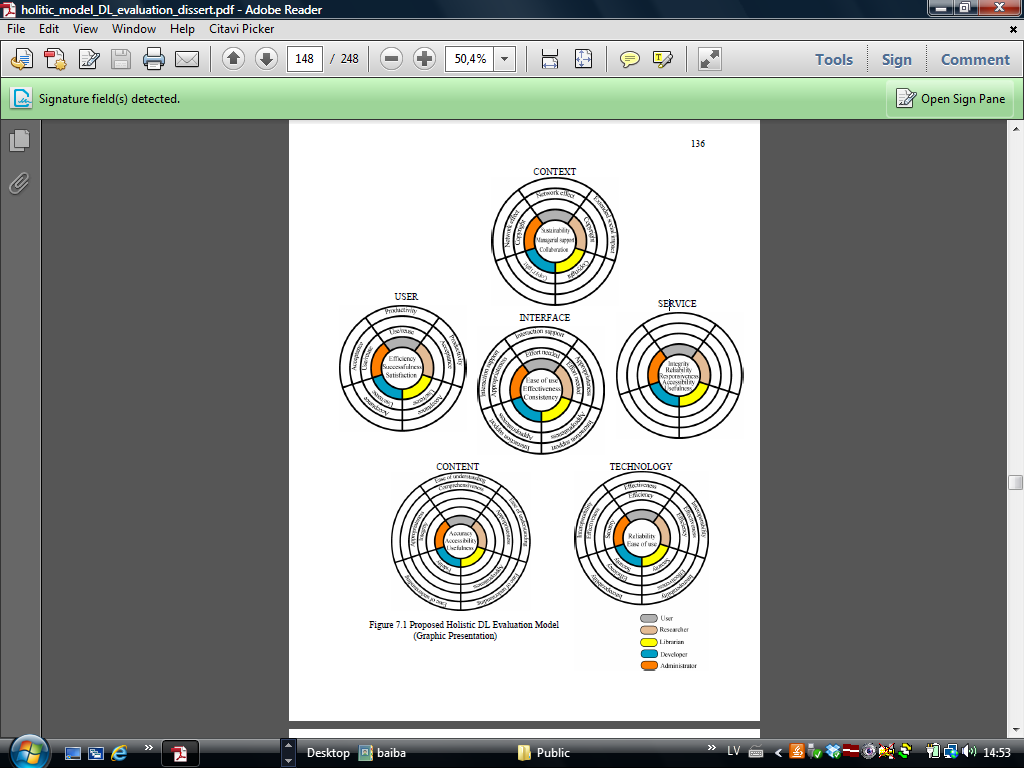 Holistik model
Maceviciute and Holma, 2018
Özellikler ve yöntemler
Sistem kalitesi – Bir bilgi sisteminden beklenen özellikler. Örneğin: kullanım kolaylığı, esneklik, güvenirlik, öğrenme kolaylığı, ayrıca sezgisellik, karmaşıklık düzeyi, yanıt süreci gibi sistem özellikleri.
Bilgi kalitesi – sistem çıktılarından beklenen kalite (yönetim raporları ve web sayfaları). Örneğin: İlgililik, anlaşılabilirlik, doğruluk, tamlık, güncellik, zamanlılık, ve kullanılabilirlik. 
Hizmet kalitesi – sistem kullanıcılarının bilgi sistemleri ve bilgi teknolojileri departmanlarından aldıkları destek hizmetlerinin kalitesi. Örneğin: çabuk yanıt verme, güvenirlik, teknik yeterlik, personelin empati yeteneği. Pazarlama alanından adapte edilmiş olan SERVQUAL, bilgi sistemleri hizmet kalitesini ölçmek için popüler bir araçtır (Pitt et al., 1995).

 Yazarlar: DeLone, McLean (1992; 2003)
Maceviciute and Holma, 2018
Özellikler ve yöntemler
Sistem kullanımı – Personel ve kullanıcıların bir bilgi sistemini kullanma kapasitesi/derecesi. Örneğin: kullanım miktarı, kullanım sıklığı, kullanım türü, kullanımın uygunluğu, kullanım amacı.
Kullanıcı memnuniyeti – kullanıcıların raporlar, web siteleri ve destek hizmetlerinden memnuniyet derecesi.
Net fayda – Bilgi sisteminin breylerin, grupların, kurumların ve milletlerin başarısına katkı derecesi. Örneğin: iyileştirilmiş karar verme, geliştirilmiş verimlilik, artan satışlar, azalan maliyetler, artan kar, yeni iş olanakları yaratılması, ekonomik gelişme (etki ölçümü).
Maceviciute and Holma, 2018
Kurumsal perspektiften digital kütüphane değerlendirme modeli
Maceviciute and Holma, 2018
Kaynak: M.Khoo, C.MacDonald, 2011
.
Değerlendirme yöntemleri
Maceviciute and Holma, 2018
Değerlendirme ölçütü
Ödünç verme, koleksiyon miktarı, büyüme oranı, kullanıcı ziyaretleri, memnuniyet, finansal istikrar, vb. 


ilgililik ; anma ve duyarlılık  

kullanılabilirlik, fnksiyonellik, gayretler, görevler
Geleneksel kütüphane değerlendirmesi


Bilgi erişim sistemleri performansı 


İnsan-makina etkileşimi
Maceviciute and Holma, 2018
Değerlendirme Ölçütü (2)(Source: Zhang, 2007)
Maceviciute and Holma, 2018
Değerlendirme ölçütü (3) (Kaynak: Xie I)
Maceviciute and Holma, 2018
Değerlendirme ölçütü (4)
Maliyet-Fayda
Yeterlik
Fayda
Maliyet-Etkililik
Maceviciute and Holma, 2018
Kalite
Etkililik
İlgililik
Kaynak: Nicholson S. A. A Theoretical Framework for the Holistic Evaluation of Library Service
Kalite ölçüm yöntemleri
Göreceli
Subjktif
Odak grupları
Interviews
Maceviciute and Holma, 2018
Rasyonel görüş
Deneysel görüş
Log analizleri
İçerik analizi
İstatistiksel veri
Mutlak
Objektif
NASIL? Veri toplama yöntemleri
Maceviciute and Holma, 2018
Kaynak: Nicholson S.A. A Theoretical Framework for the Holistic Evaluation of Library Service
NASIL?
Kullanılabilirlik değerlendirmeleri için 
Ölçüt – öğrenebilirlik, navigasyon, kullanım kolaylığı...
Yöntemler – test etme, gözlem, sesli düşünme, anket, görüşme (nitel yöntemler)

İçeriğin değerlendirilmesi için 
Ölçüt – kapsam, güvenirlilik, tamlık, format 
Yöntemler – içerik analizi, anket, test etme (hem nitel hem nicel yöntemler)
Hizmet kalitesinin değerlendirilmesi için 
Ölçüt – memnuniyet, erişebilirlik, nezaket, empati, güvenirlilik 
Yöntemler – görüşme, anket (nitel yöntemler)
Maceviciute and Holma, 2018
Değerlendirme planı için model(Kaynak:Kovac L., Micsik A., 2004)
Maceviciute and Holma, 2018
Eğitmen iletişim adresi
Maceviciute and Holma, 2018